Mudel kogukondadele
Liana, Isabella, Carmen, Merilin M, Elery, Merilin A
25.03.2024
Autojuhtimisoskuse toetamise mudelkogukondadele
EESMÄRK: 
LUUA
TOETADA
TESTIDA
[Speaker Notes: Üliõpilaste eesmärk on luua, testida ja kirjeldada kogukondadele töövahendit (mudelit), kuidas juhtimisõigusega kogukonnaliikmete abil saaks hoida kohalike (sh vanemate) inimeste autojuhtimisoskusi muutuvas liiklusolus ning kui juhil on vähenenud enesekindlus.]
MEIE ROLL
Saada kogemusi. 
Hinnata vanemaealiste juhtimisoskusi muutuvates liiklusoludes. 
Luua toimiv mudel kogukondadele.
[Speaker Notes: Meie roll projekti eesmärkide saavutamisel on saada kogemusi, hinnata vanemaealiste liiklejate juhtimisoskust ja luua selle kaudu toimiv mudel, mida edaspidi kogukonnale tutvustada ja rakendada.]
Tegevuste rakendamine
Vabatahtlike juhtimisõigust omavate vanemaealiste osalejate leidmine. 
Igapäevase marsruudi läbimine. 
Sõidukogemuste analüüs
Mudeli loomine.
Kogukonnad
[Speaker Notes: Vabatahtlike vanemaealiste juhtimisõigustega autojuhtide leidmine, läbi positiivse projekti tutvustamise ja kommunikatsiooni. 
Leitud juhtidega nende igapäevase marsruudi läbimine, sealjuures jälgida ja vajadusel suunata ( järgmisel sõidul). Sõidukogemuste analüüs ja mudeli loomine. 
Mudeli tutvustamine kogukonnale. Mudel, mida kõik kogukonna liikmed kasutavad.]
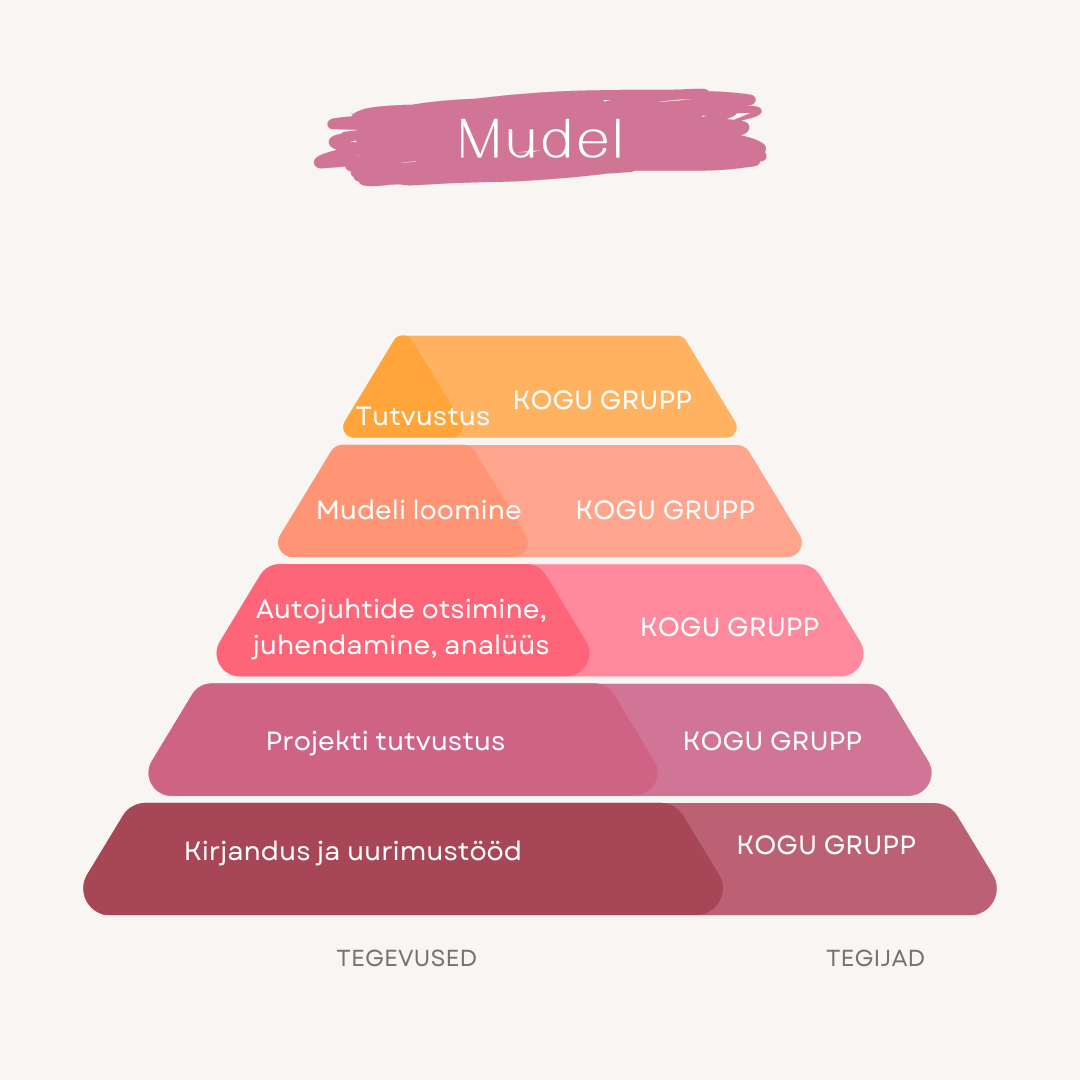 KOOSTÖÖ
Kõik panustavad võrdselt
Üks kõigi ja kõik ühe eest!
Tänan kuulamast!
Liana, Isabella, Carmen, Merilin M, Elery, Merilin A